Summary and DiscussionWorkshop on Exploring Collaborationwith MSIs in Nuclear and Particle Physics
Hong Ma
July 19, 2023
Thank you for participating in the workshop
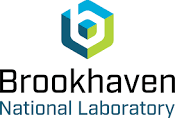 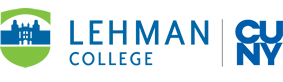 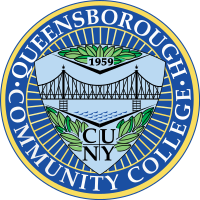 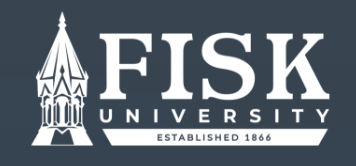 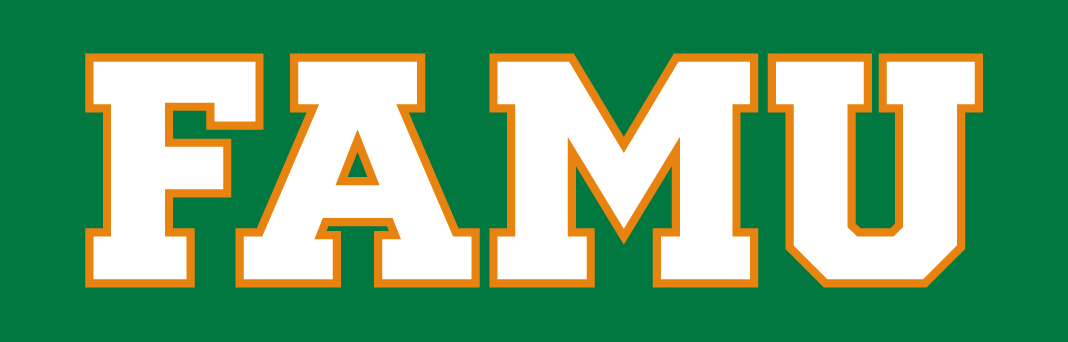 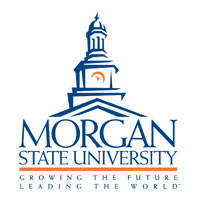 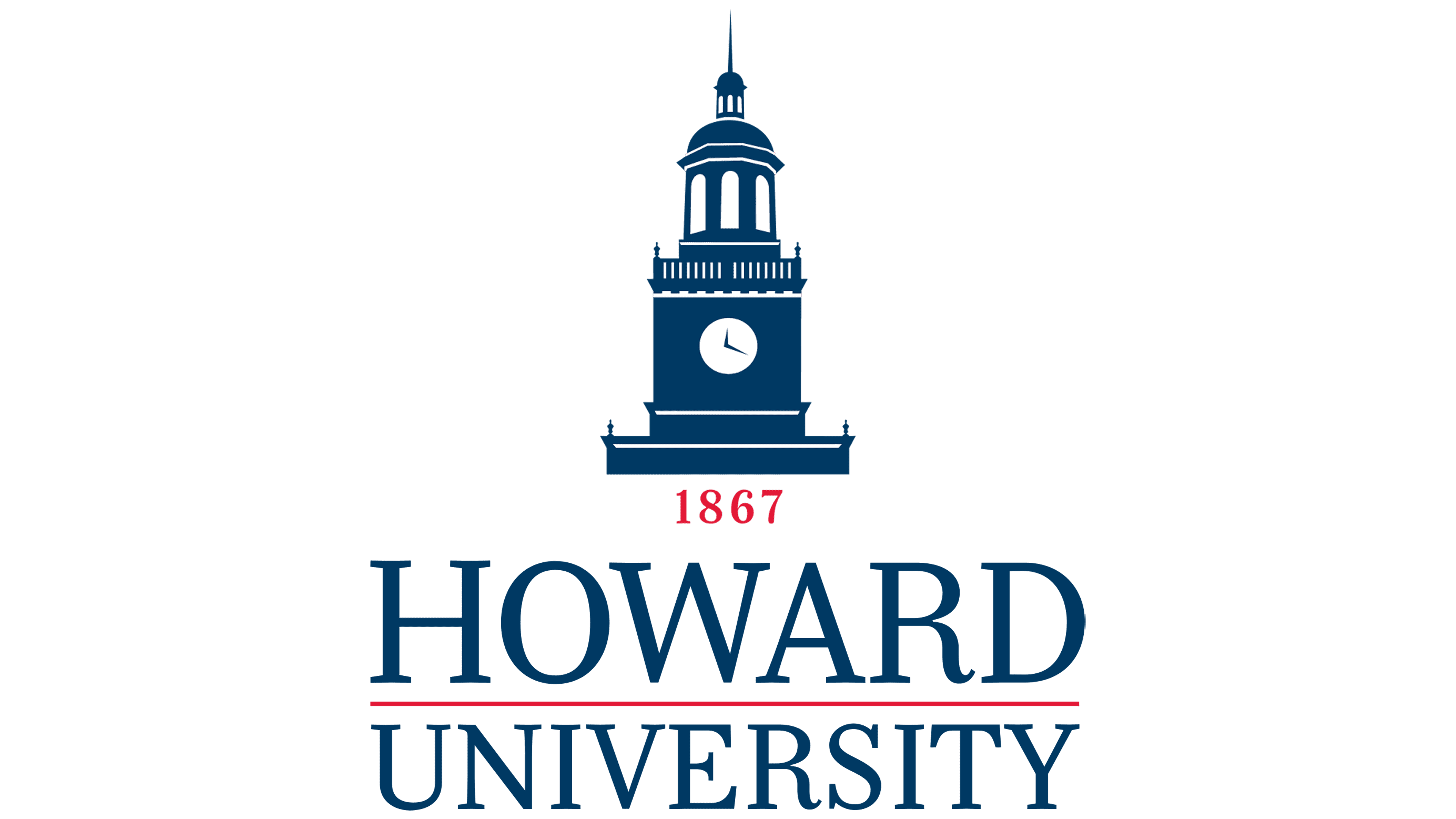 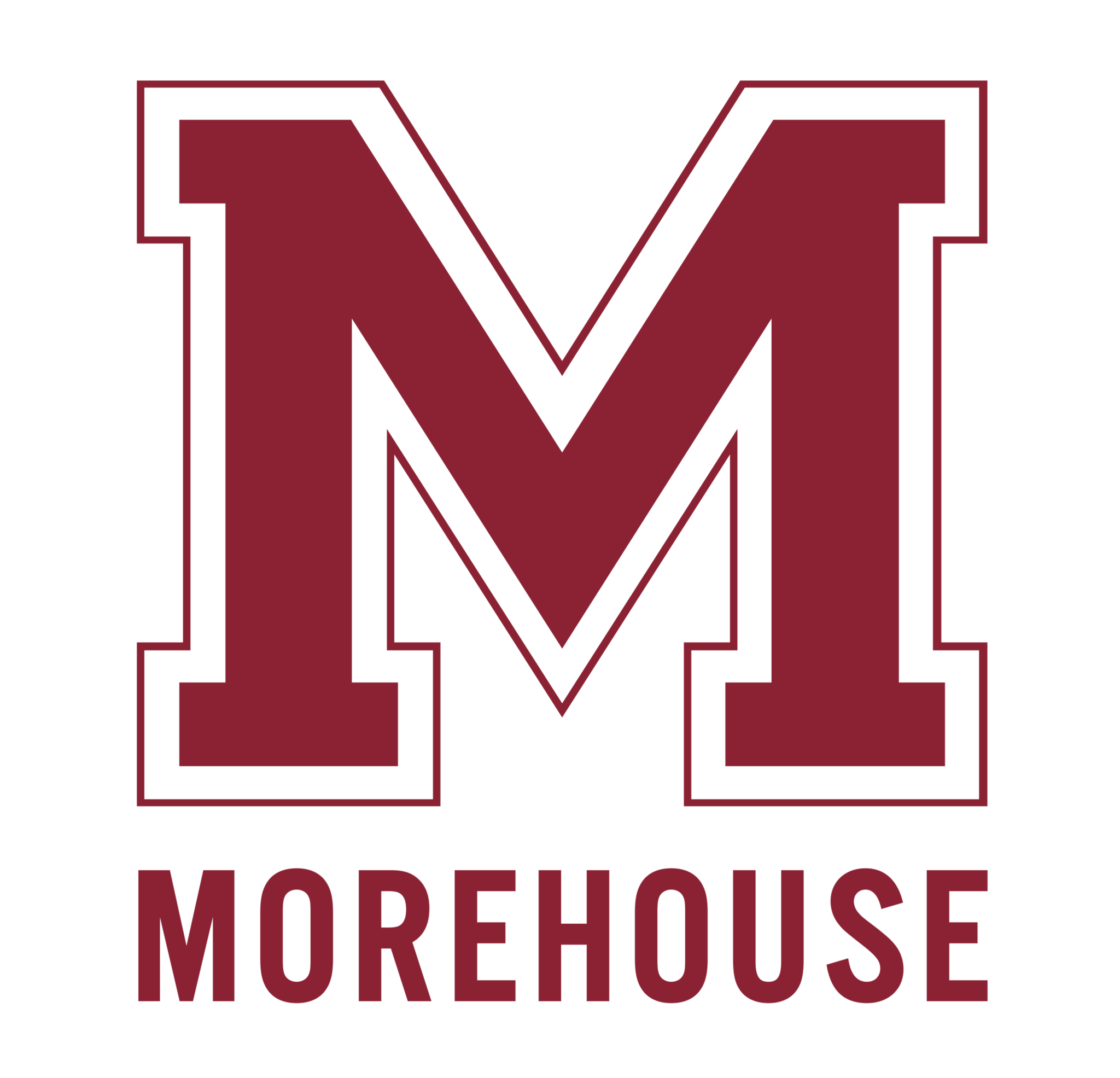 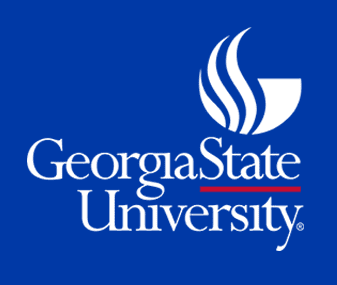 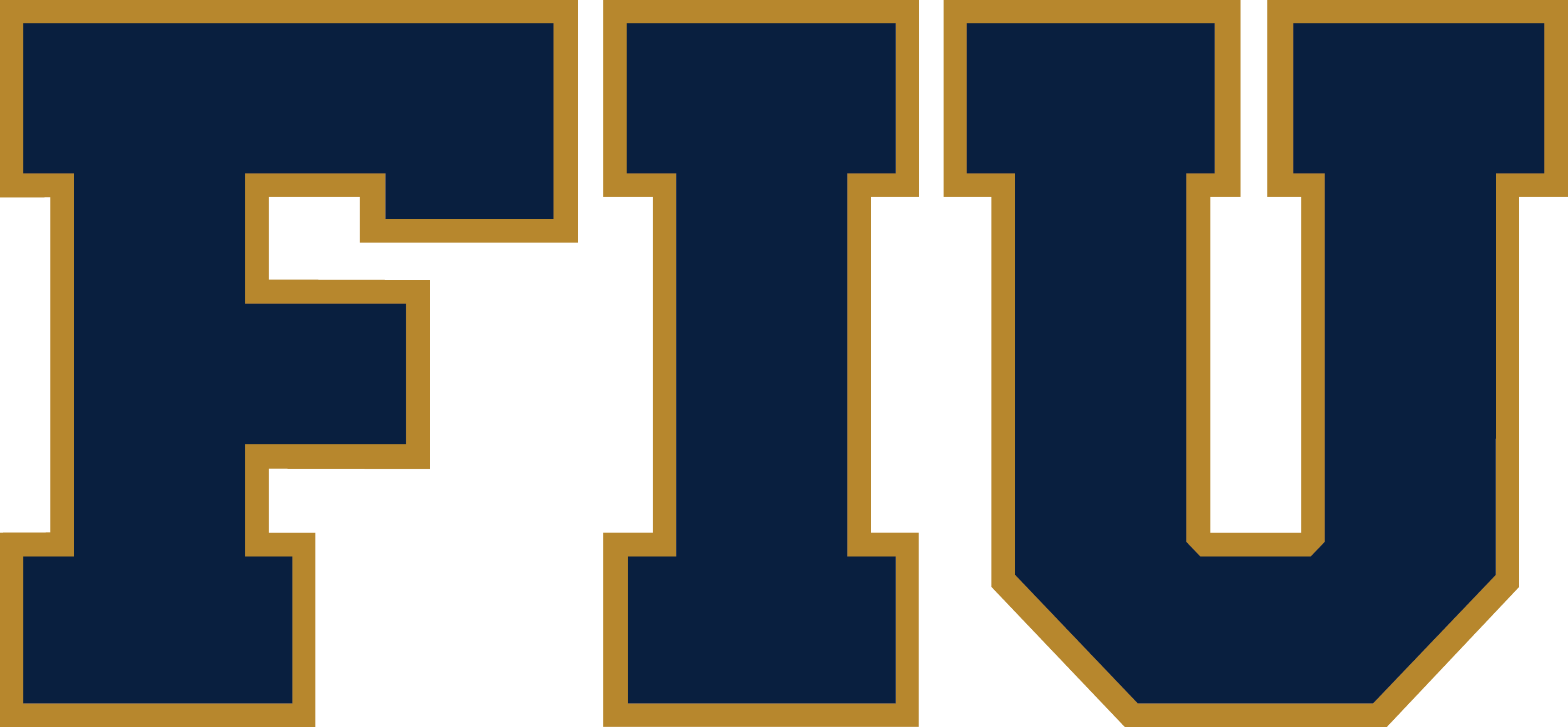 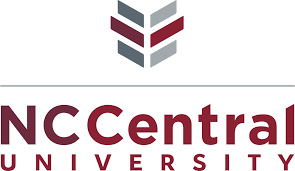 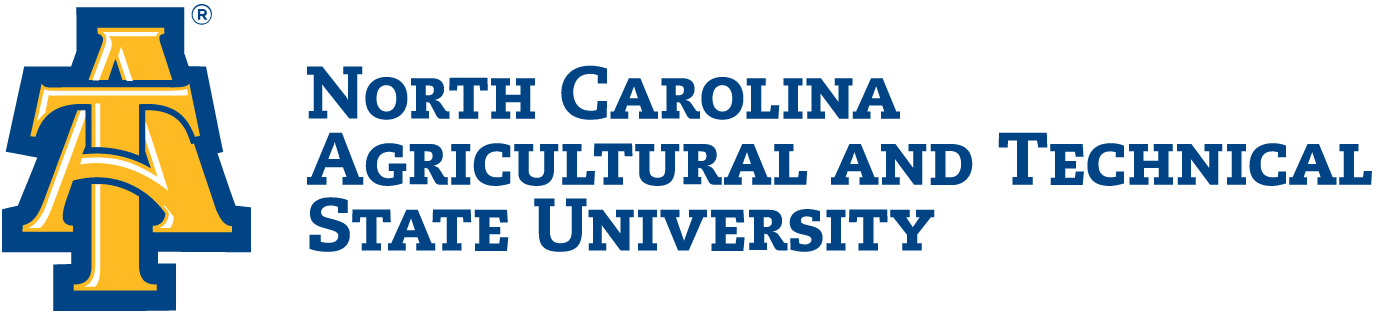 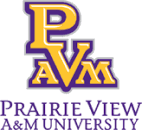 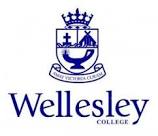 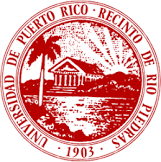 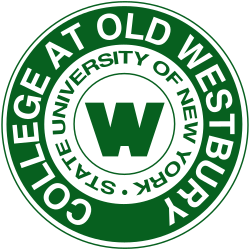 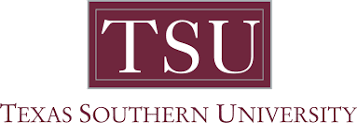 2
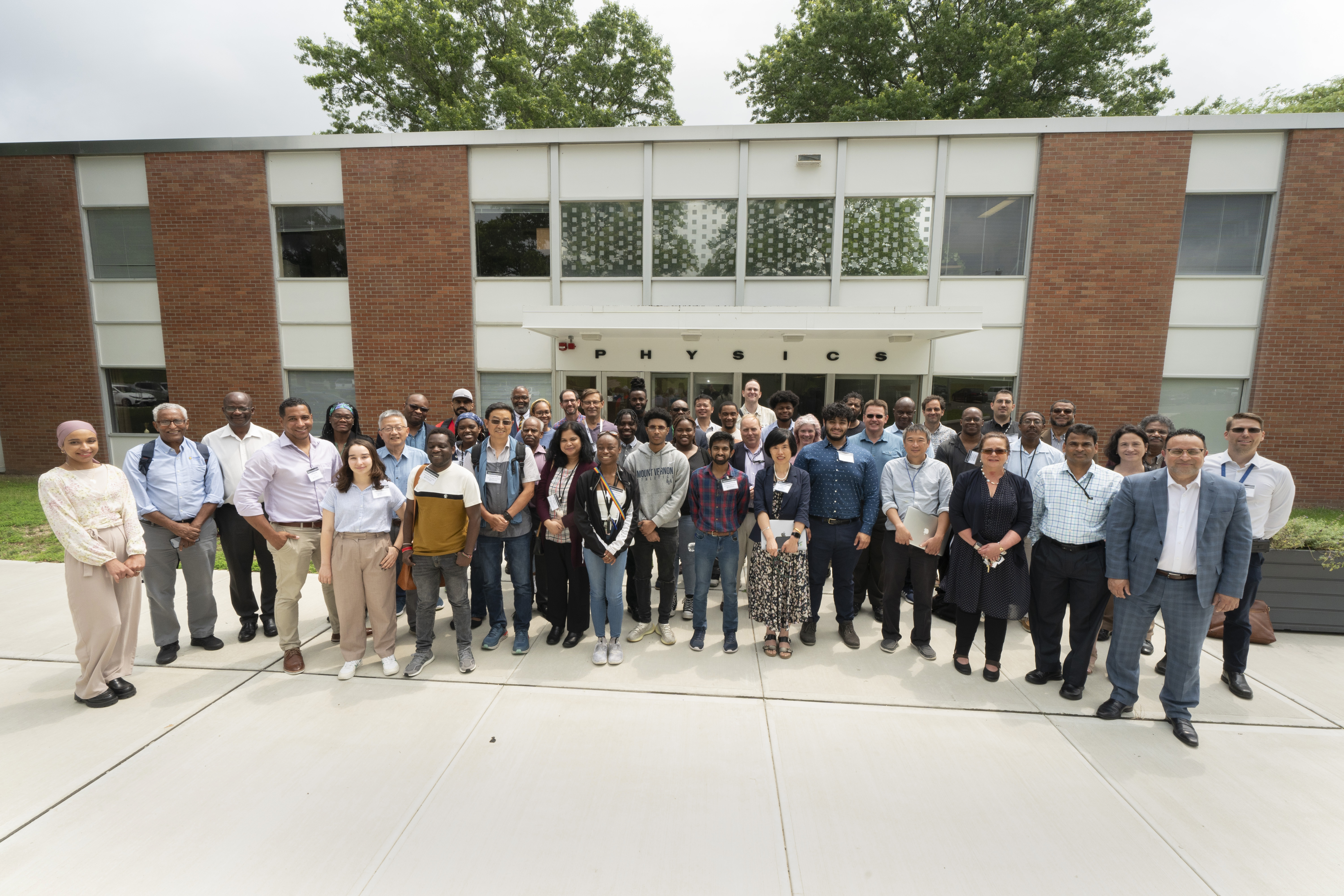 3
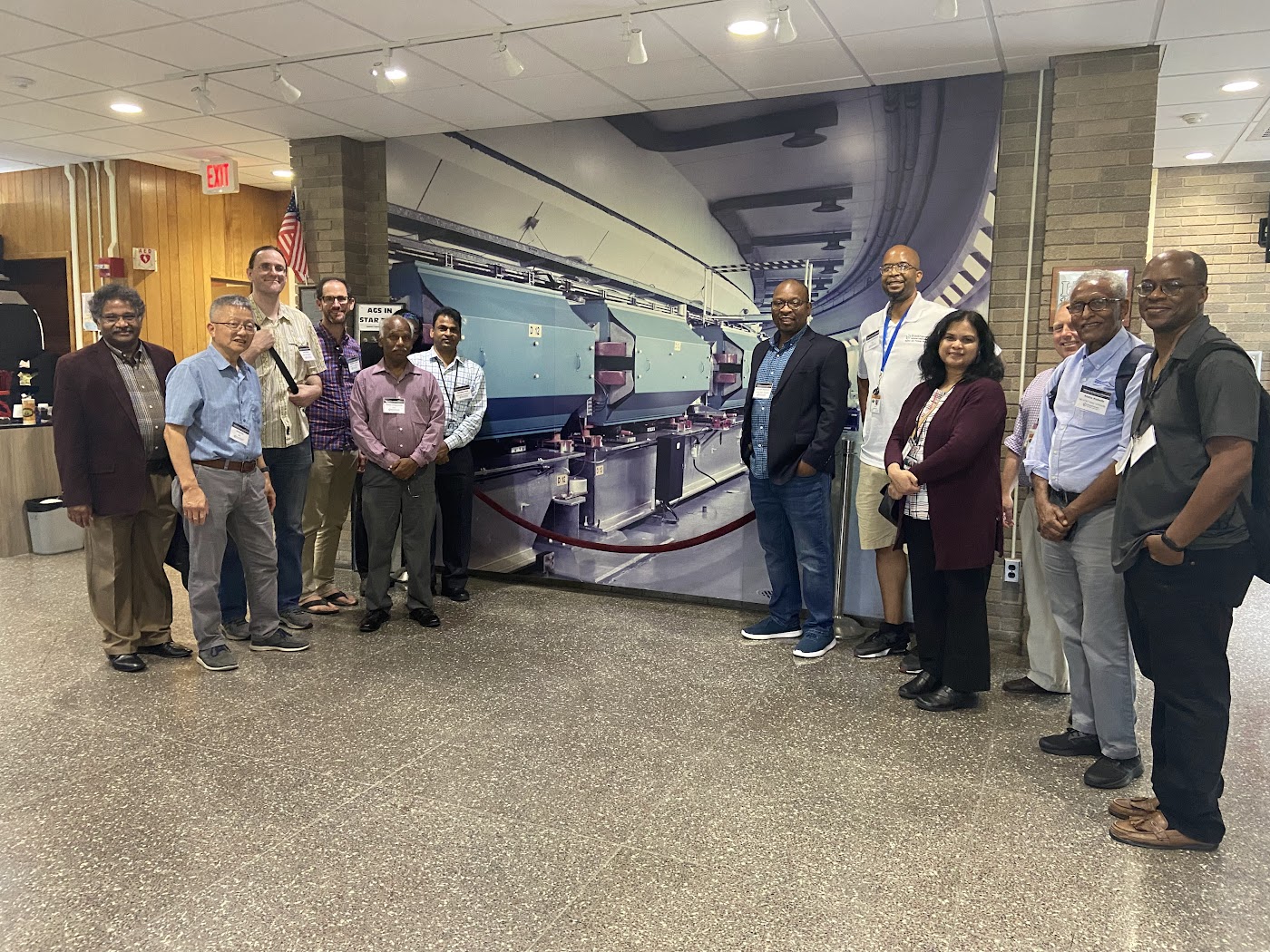 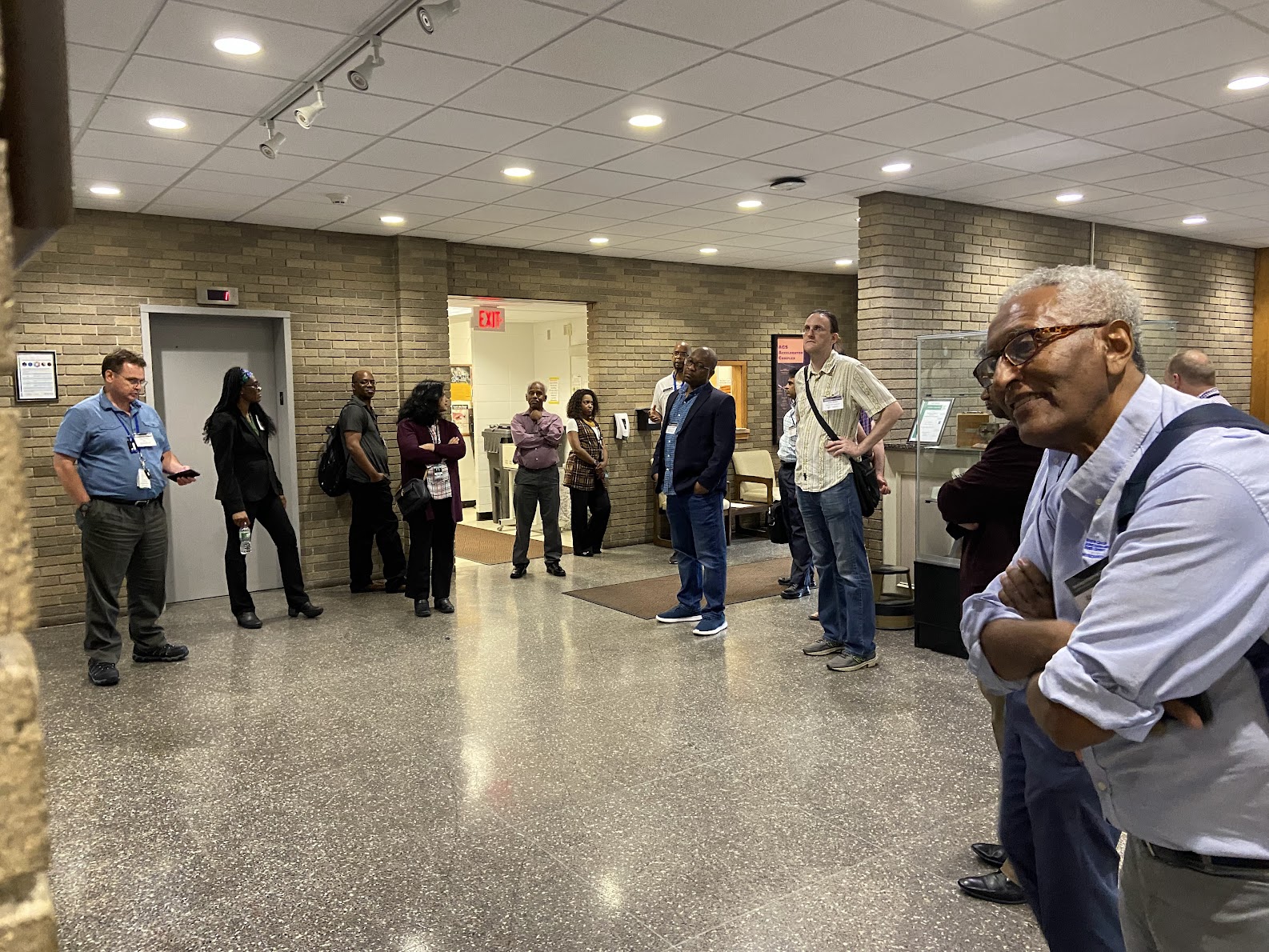 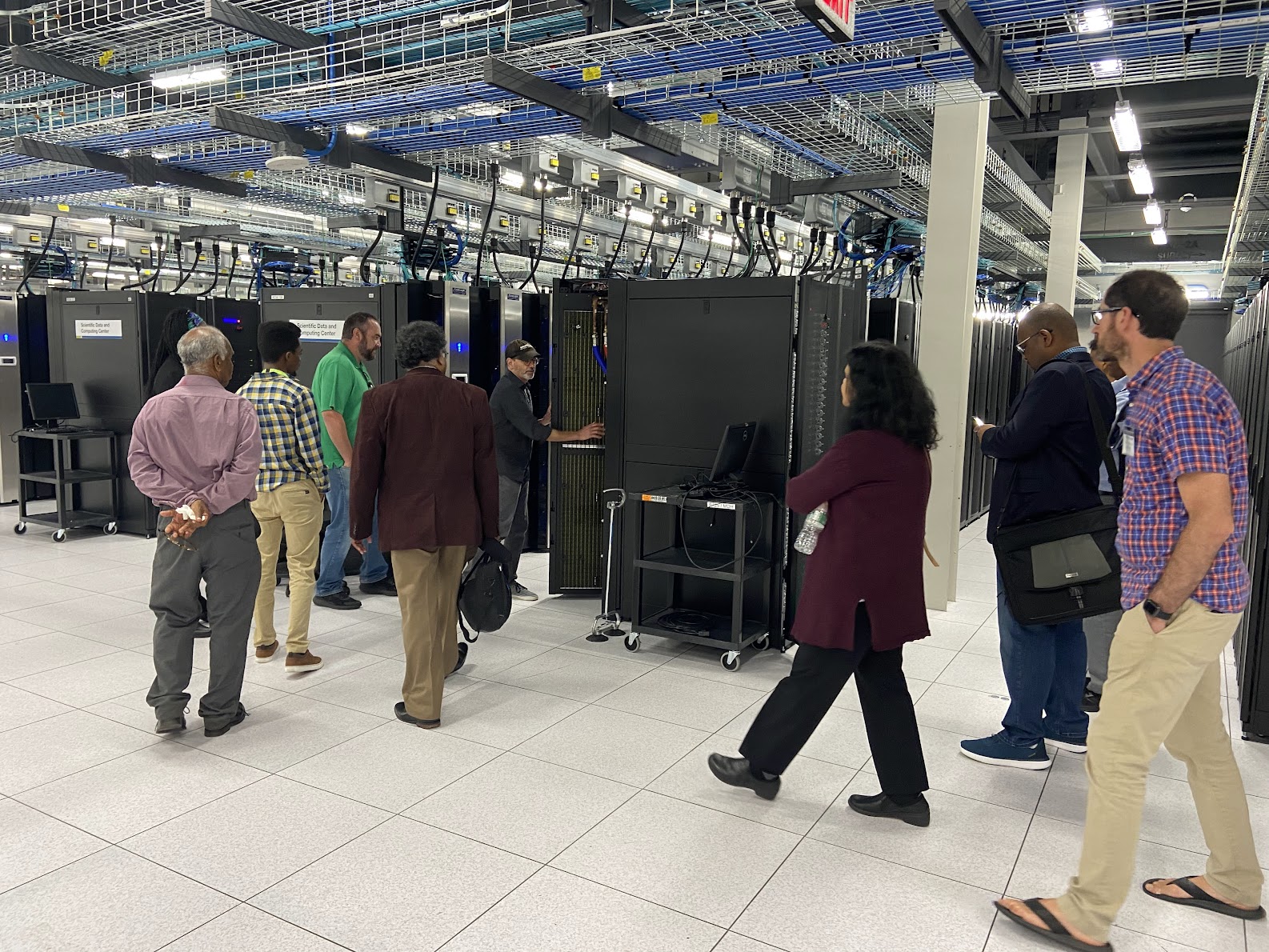 4
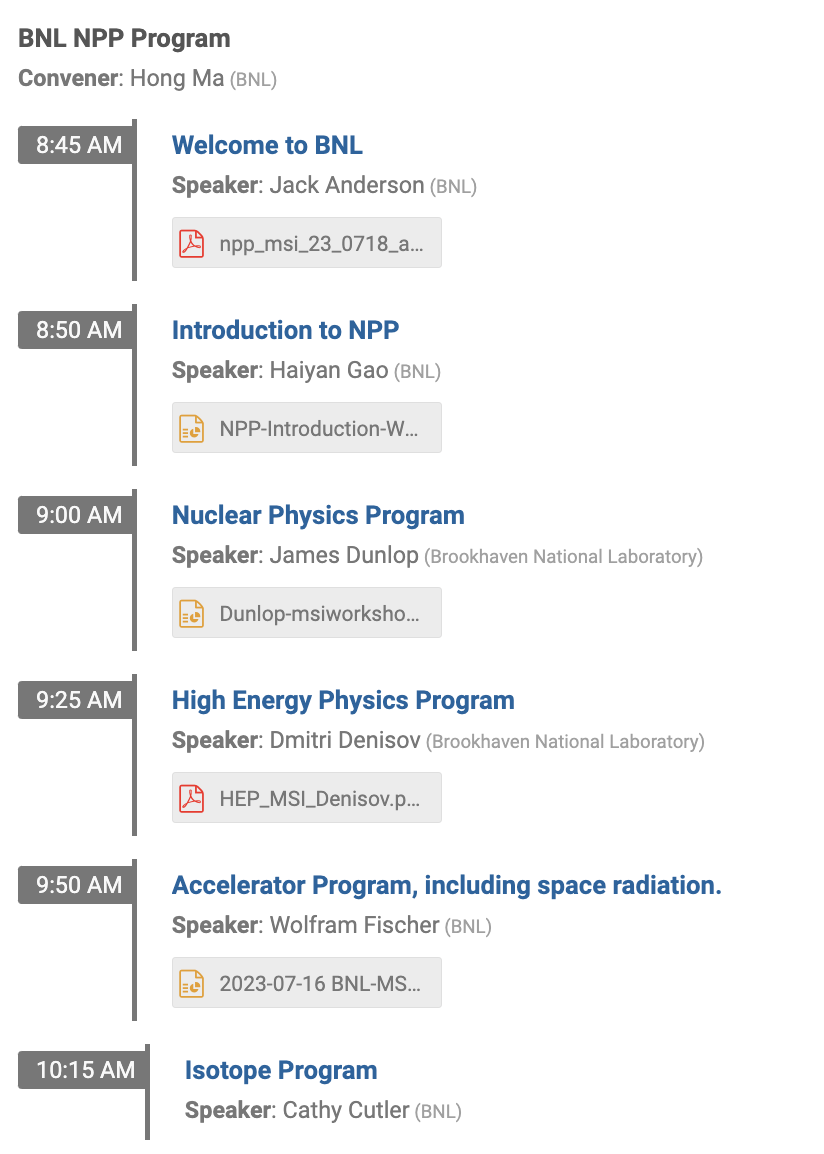 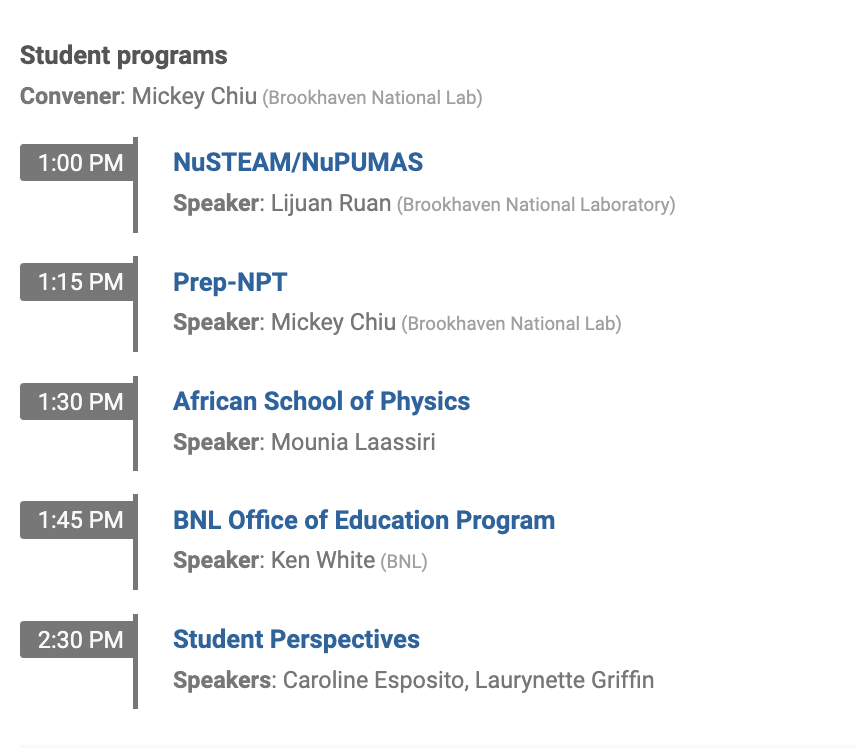 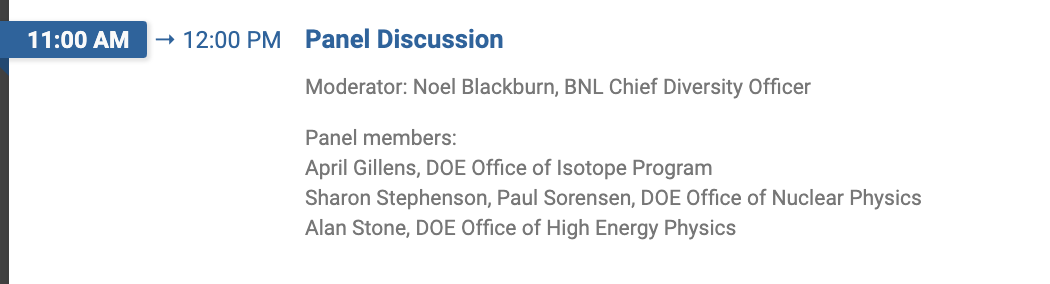 5
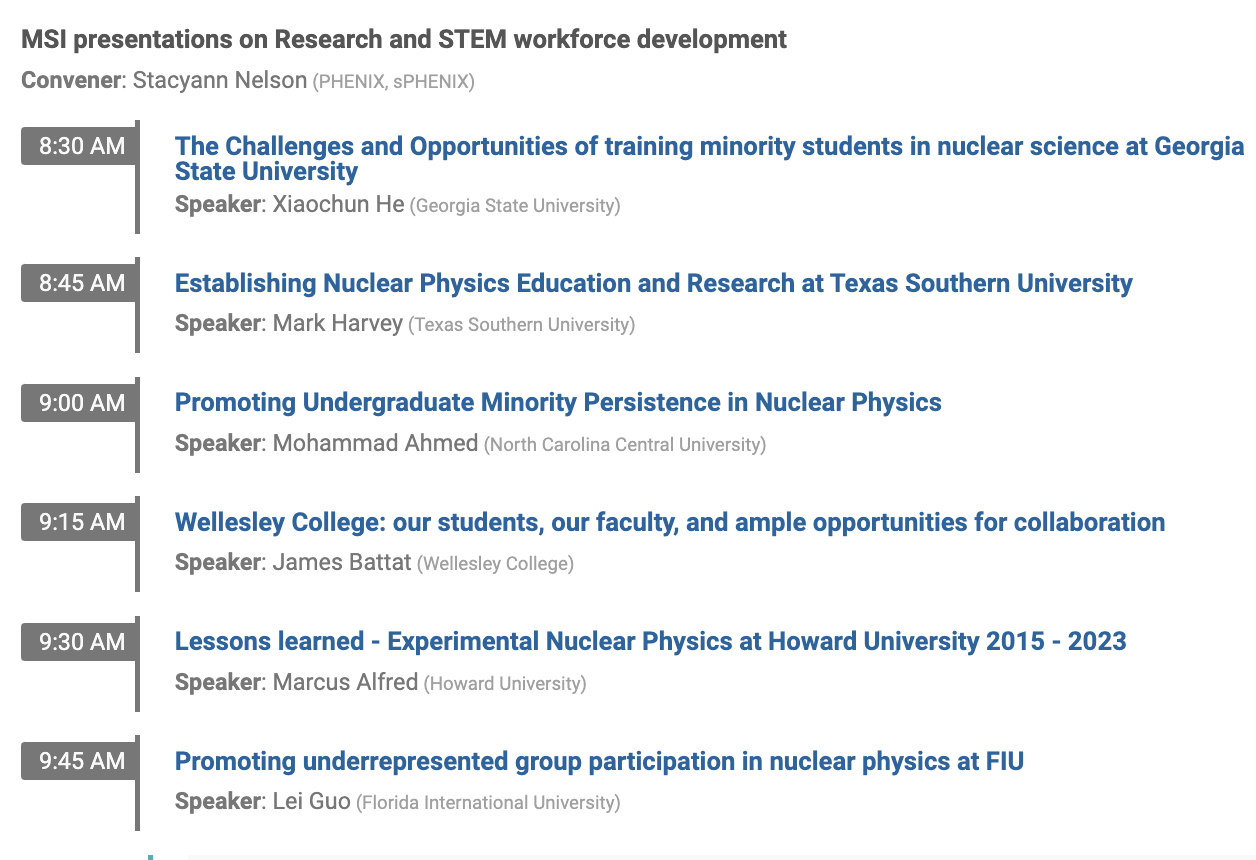 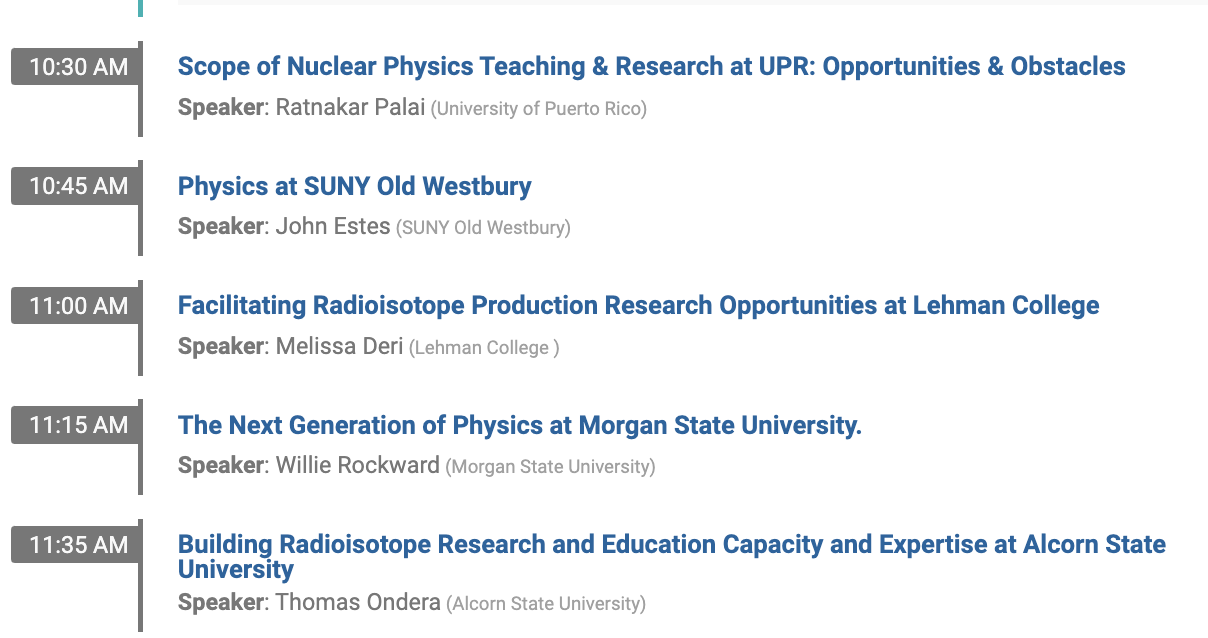 6
Open Discussions on next steps
Developing physics major
Developing nuclear and particle physics curriculum 
Pipeline to graduate schools.
Pipeline from high school and community college
Support for graduate students (stipend)
Engineering and t
SULI/CCI/VFP programs
Traineeship programs 
Bridge positions with national labs
Joint research and support in collaborations
7
Many Thanks to 	Erica Lamar and Leesa Allen for the administrative support !
8